Warm up day 7
# of positive comments students make in a period
Find the following:
Mean 		9.  Range	
Median		10.  Outlier
Min		11.  Mode
Max		12. Q1
Q3			13.  IQR
Standard Deviation
Which is the best measure of center?
Which is the best measure of spread?
# of positive comments students make in a period
Find the following:
Mean 		9.  Range	
Median		10.  Outlier
Min		11.  Mode
Max		12. Q1
Q3			13.  IQR
Standard Deviation
Which is the best measure of center?
Which is the best measure of spread?
Name the Shape Center and Spread for each graph.
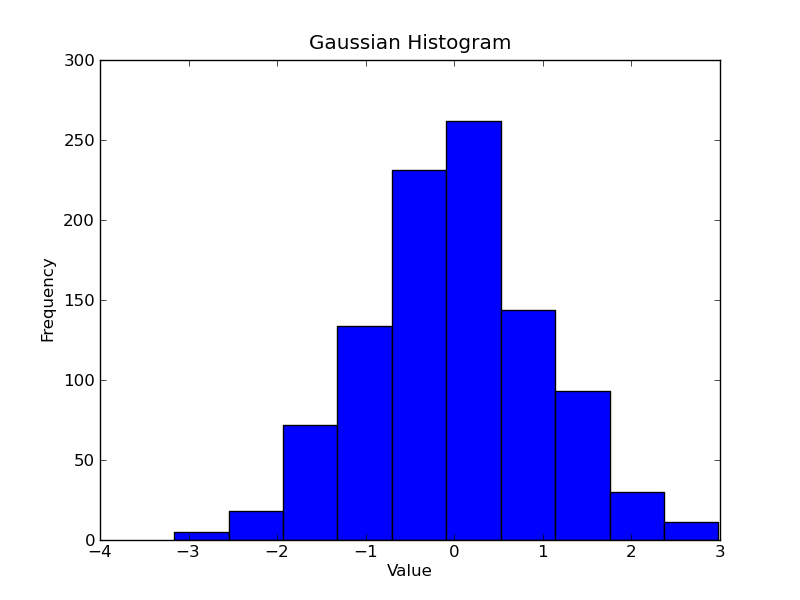 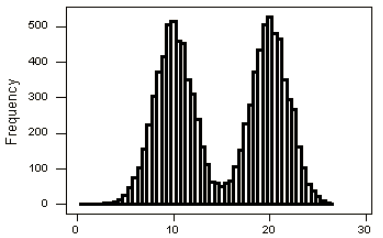 HW Answers for Set
1) Before 110   
Mean – 63.18		Sx – 7.167		Min=60		Q1=60		Med=65
Q3=70		Max = 75	IQR=10
      After 110
Mean – 67.083	Sx – 15.1445		Min=60		Q1=60		Med=65
Q3=70		Max = 10	IQR=10

Increase in mean and standard deviation but no change in median and IQR

2a) mean = 1530  Med=1380		
2b) Outliers are $120 and $3500; mean is not as affected because there is a low and high outlier
HW Answers for Go
1) X-intercepts: (-2, 0) and (-5, 0)
    Y-Intercept: (0,10)
    Minimum: -2.25 (looking at the y-value of vertex)

2a) Brett: 103.5 feet
       Andre: 75 feet
       Brett is correct

2b) Brett: about 5 seconds
       Andre: about 4.25 seconds
How do  you find ‘r’ value
Turn Diagnostic On:
2nd Catalog
Scroll down to “Diagnostic On”
Press “Enter” twice

How to find “r” (correlation coefficient):
After you have put x into L1 and y into L2
Stat
Calc
LinReg(ax + b)
Enter